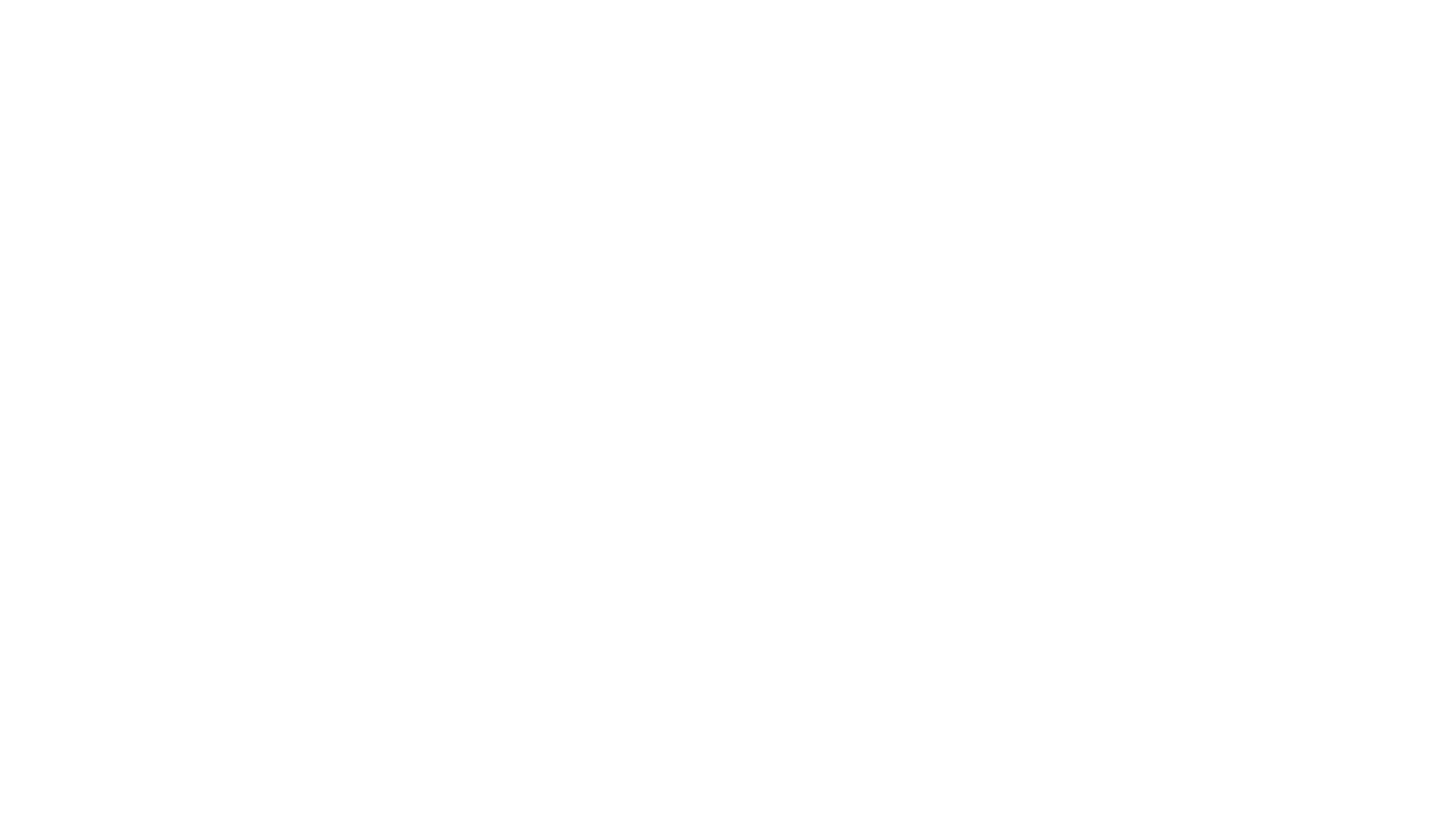 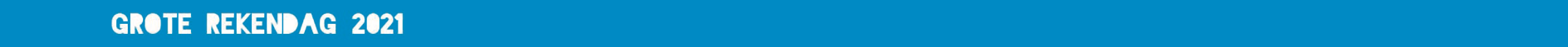 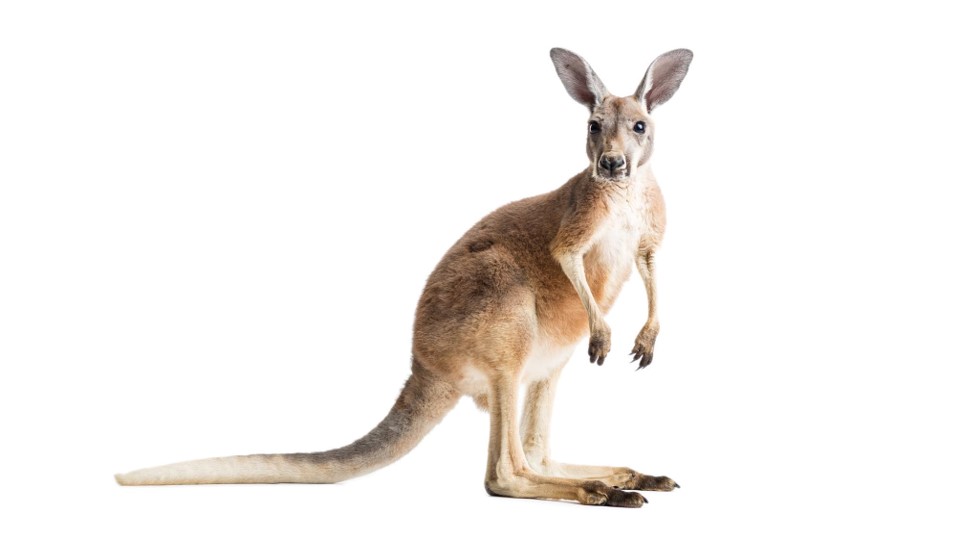 De Grote RekenreisGrote Rekendag 2021groep 1 en 2
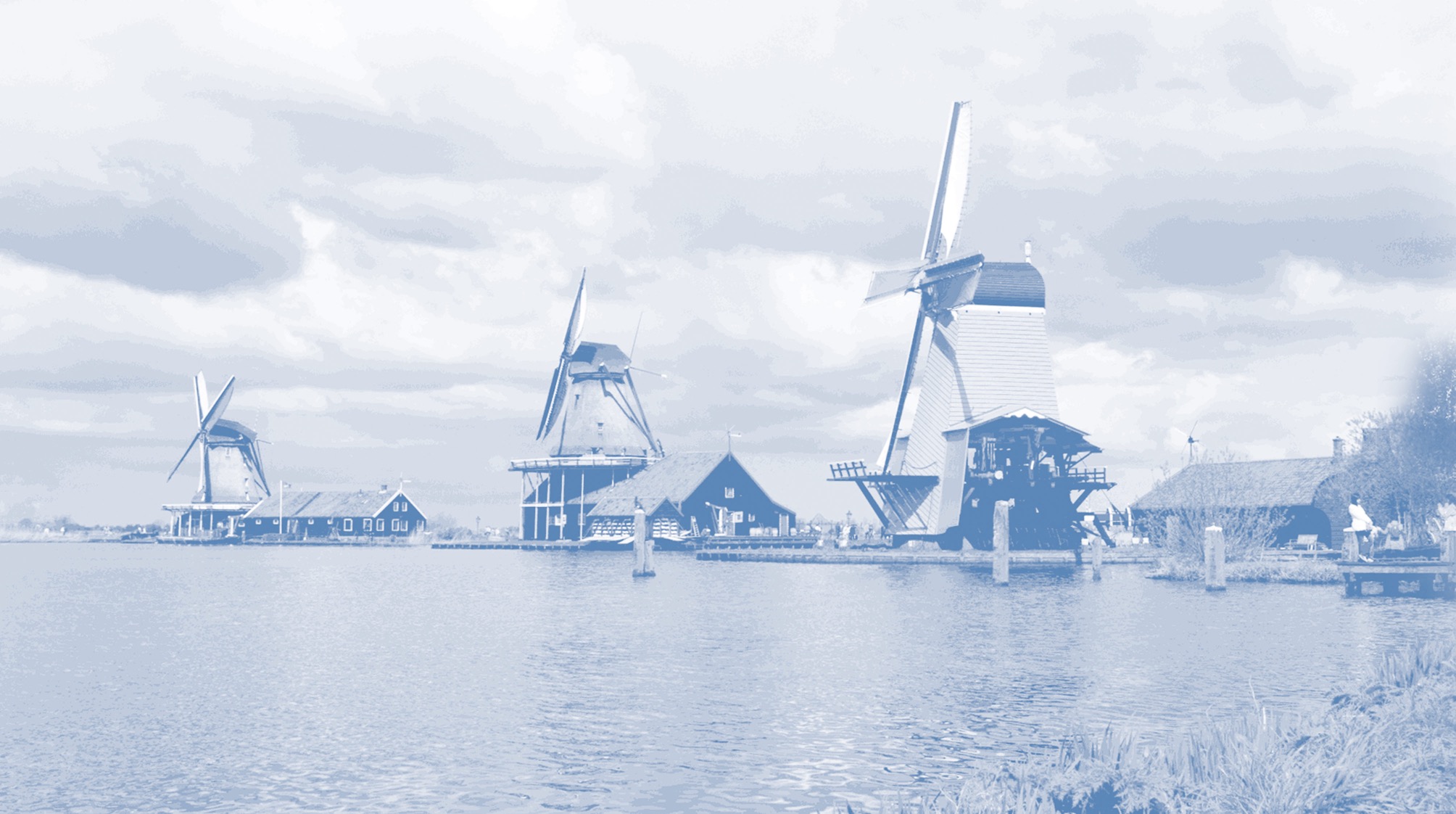 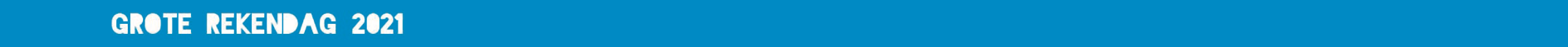 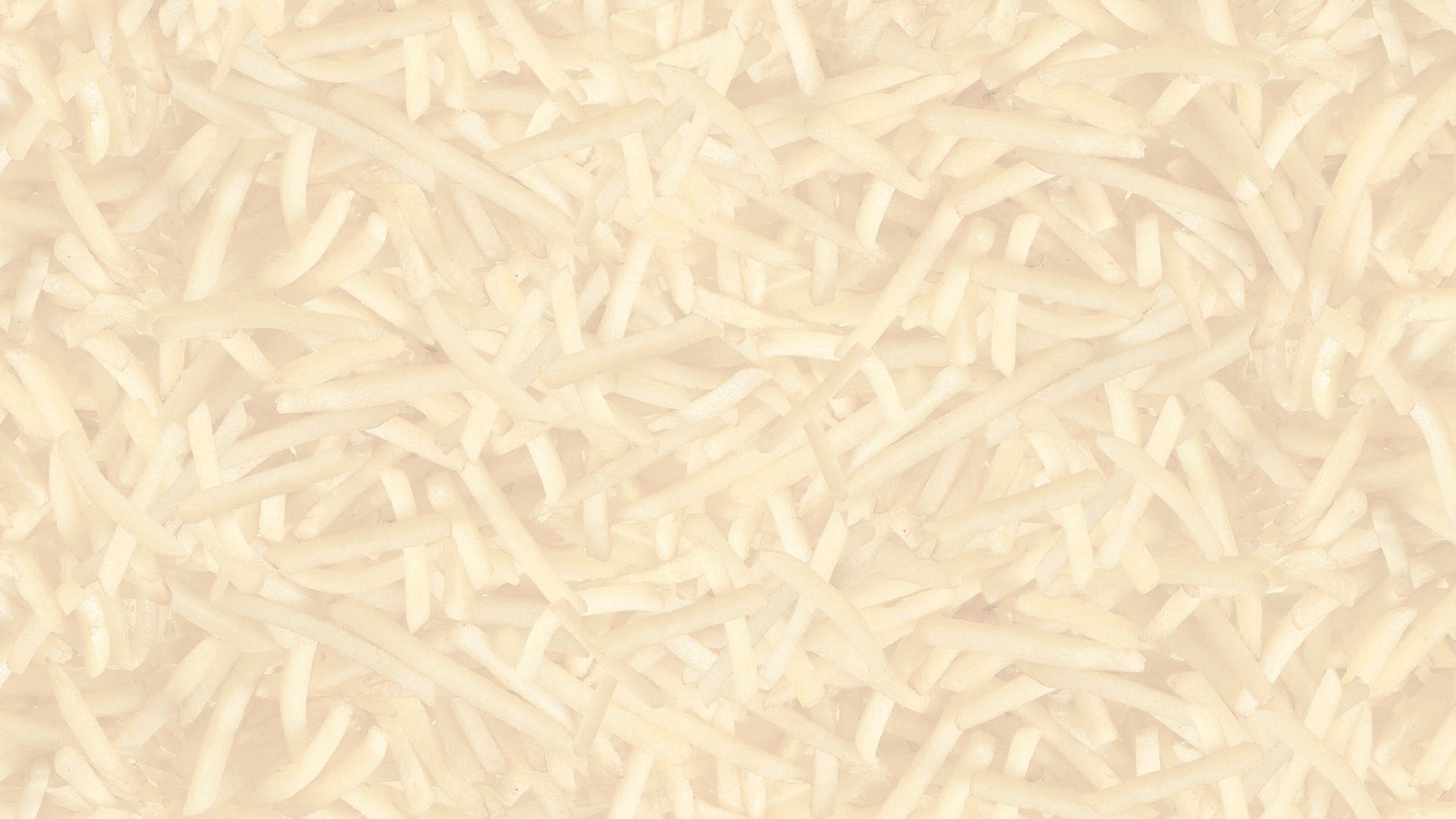 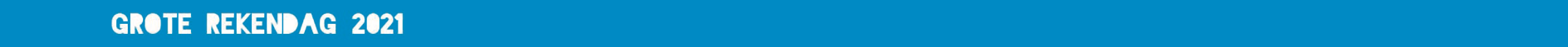 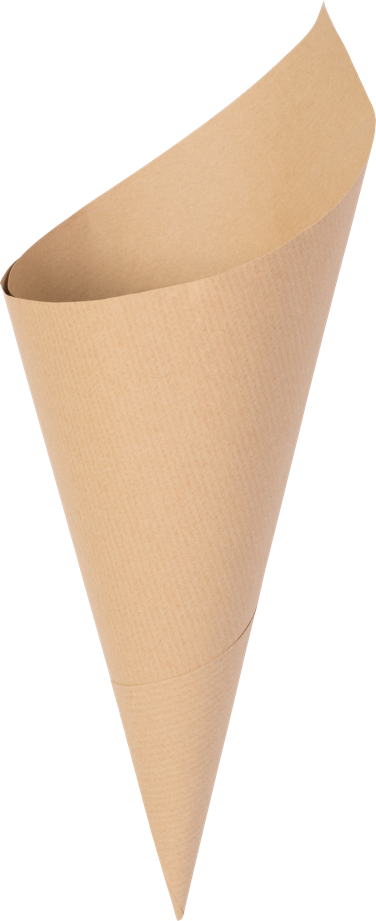 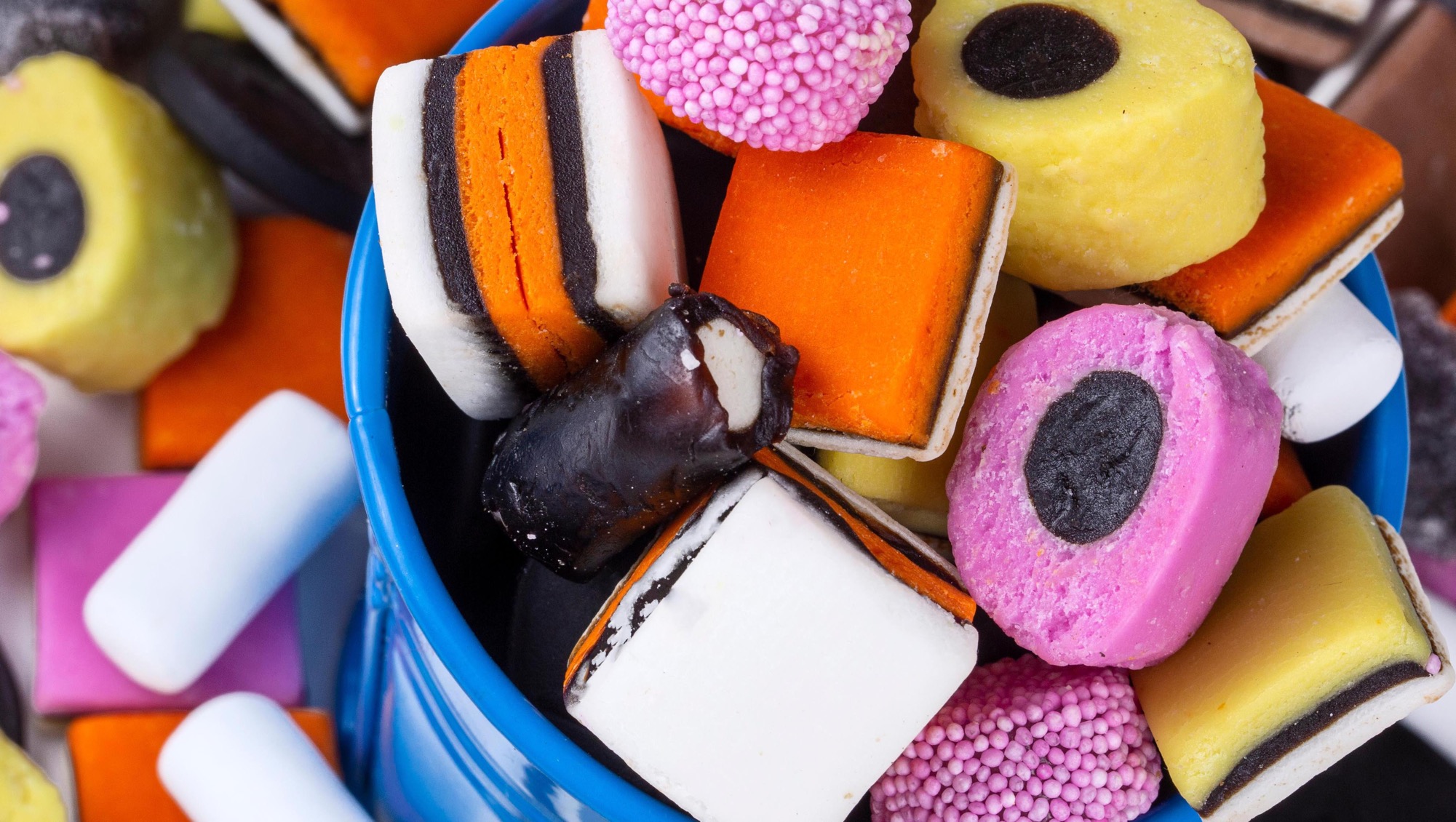 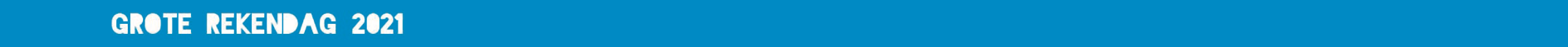 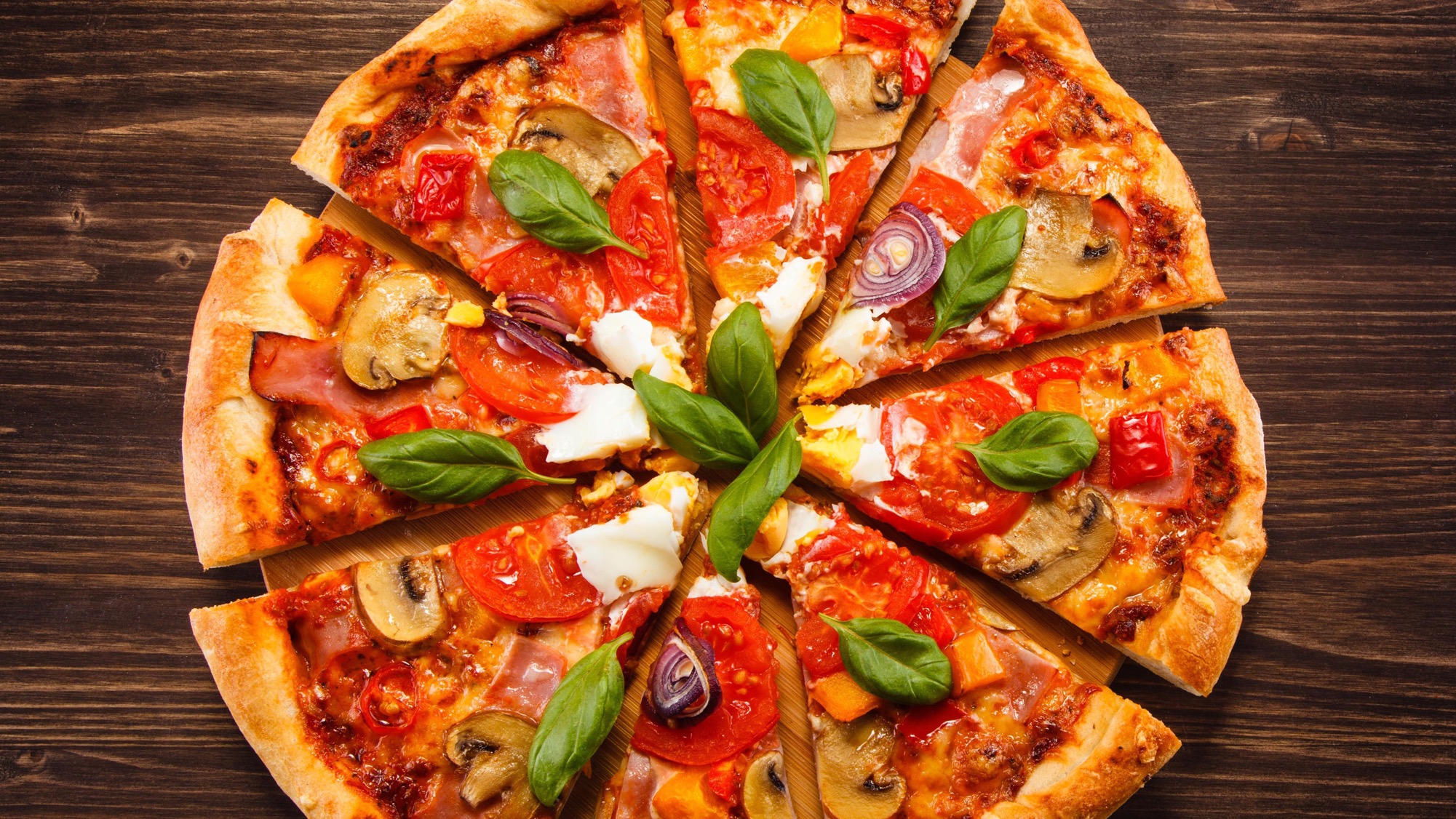 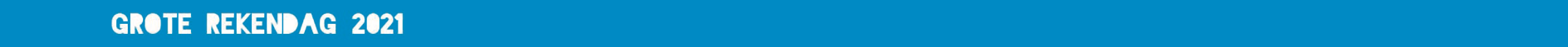 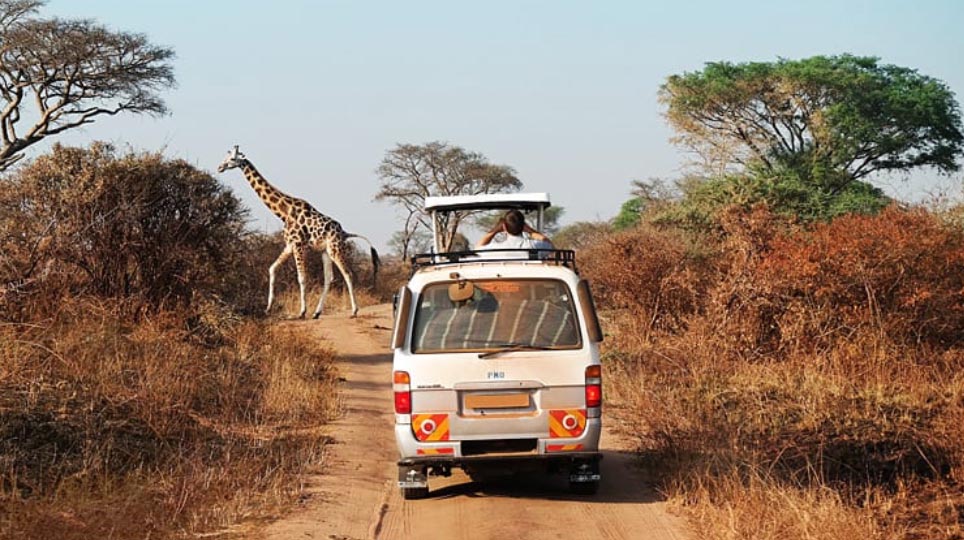 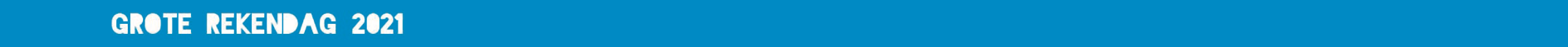 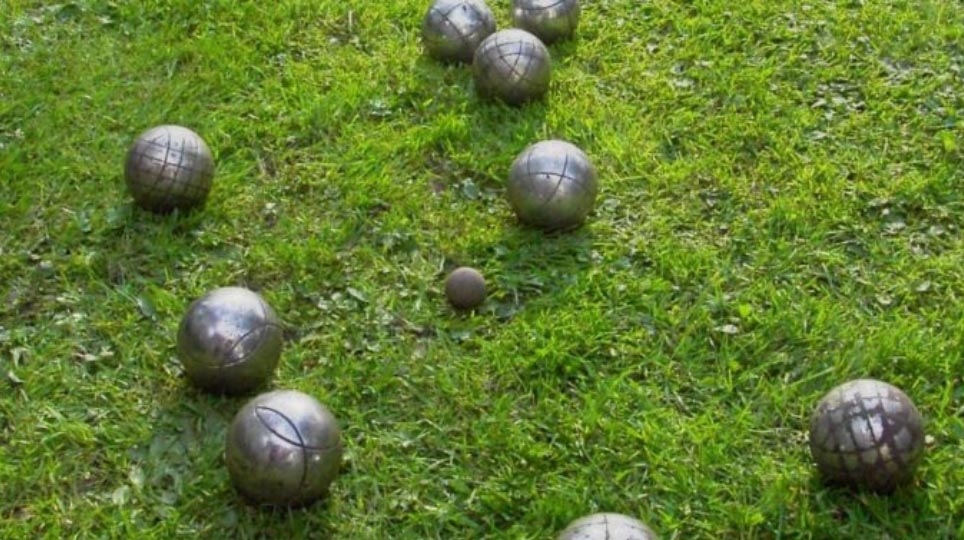 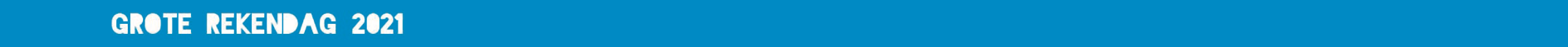 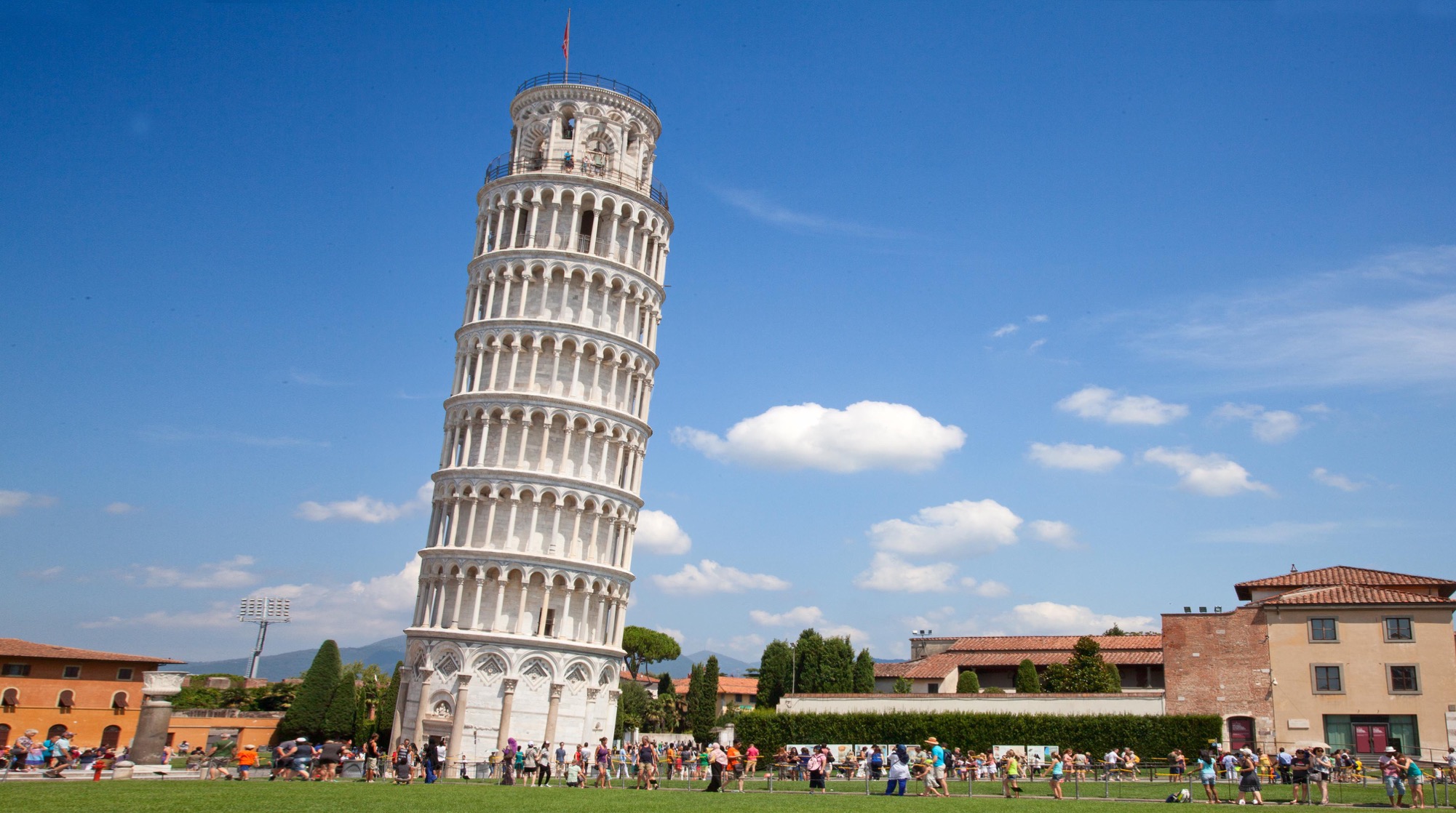 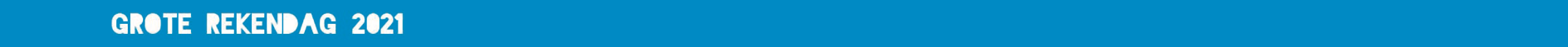 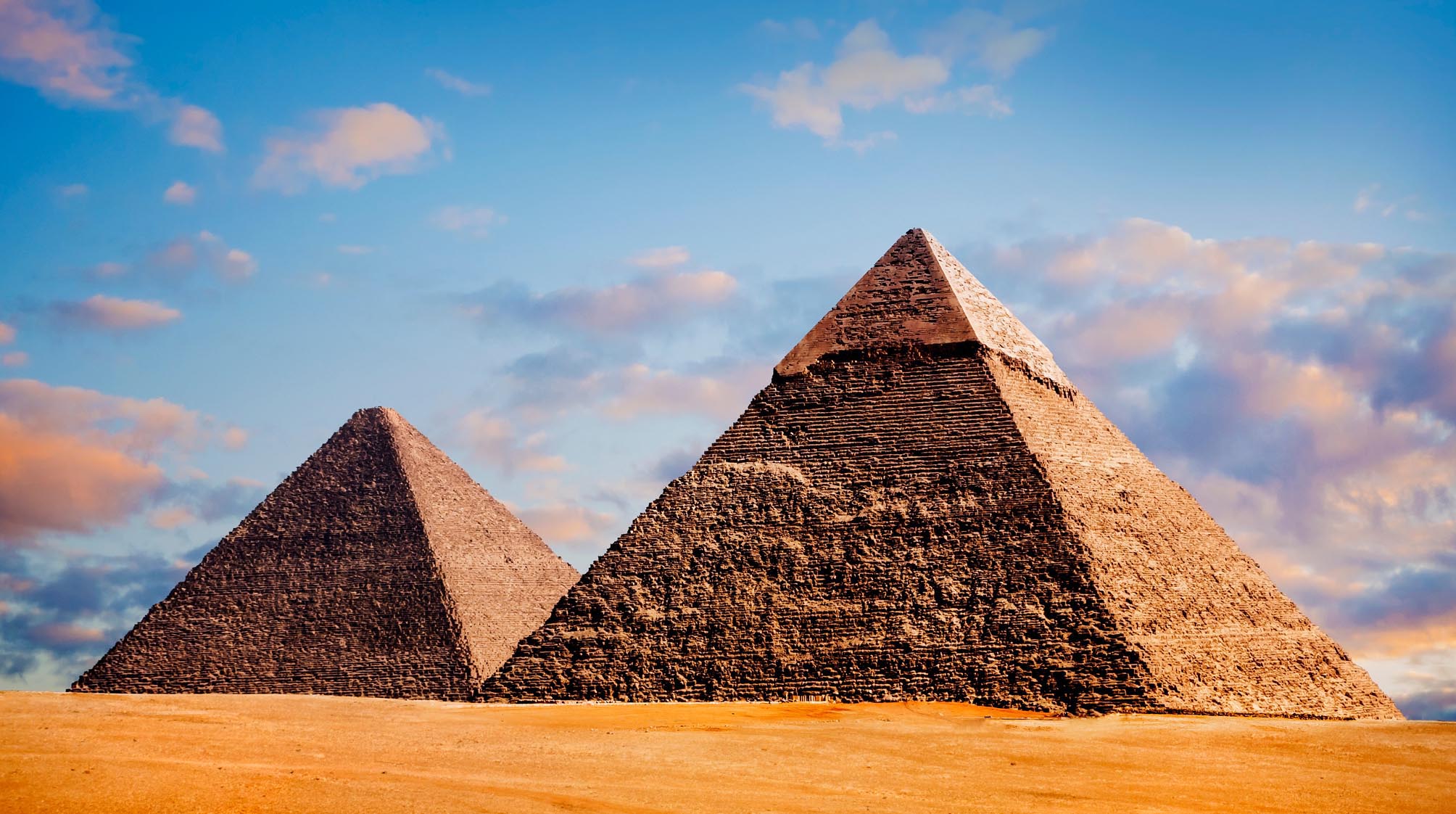 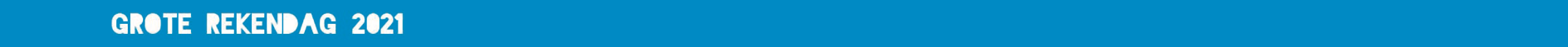 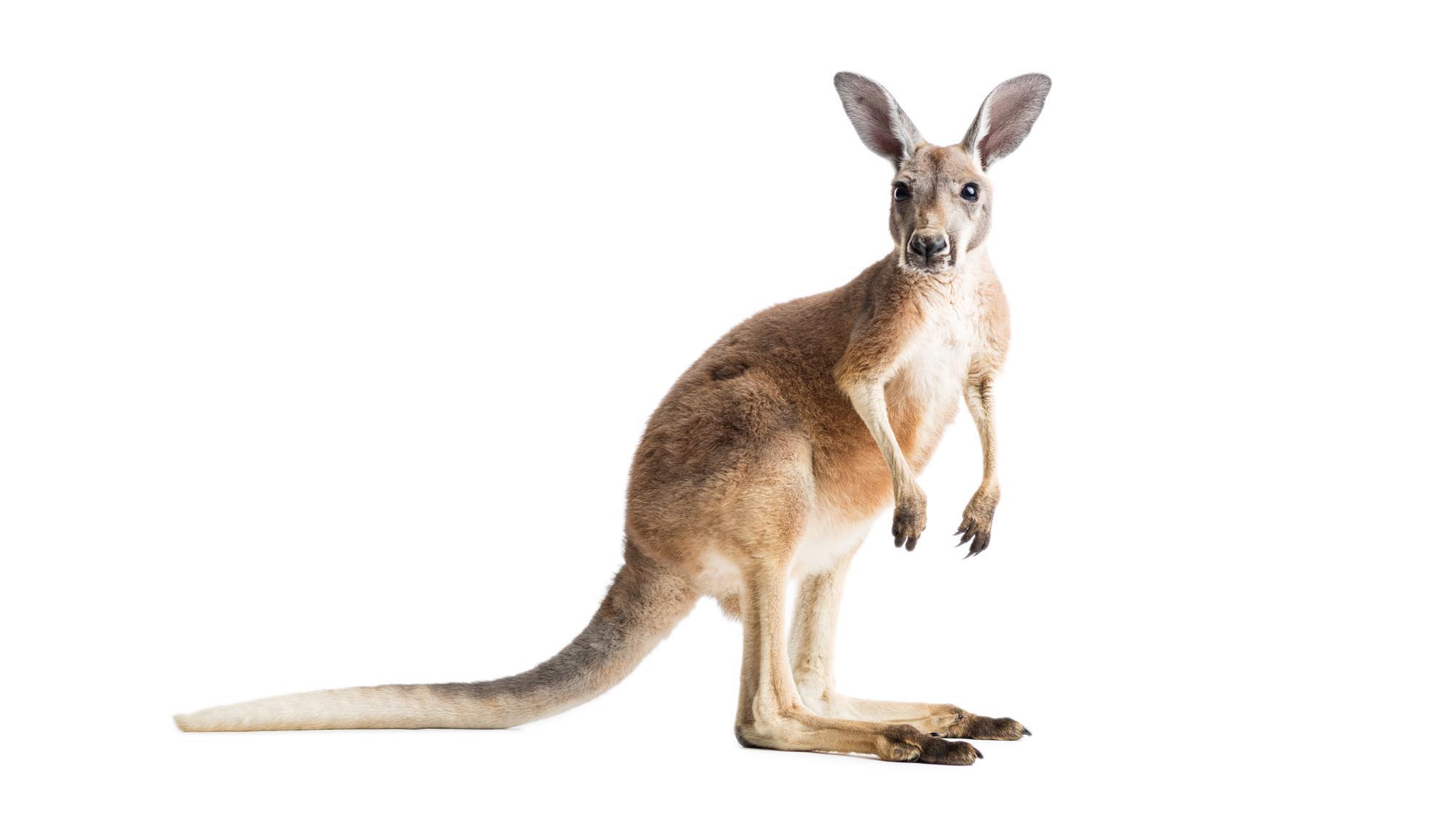 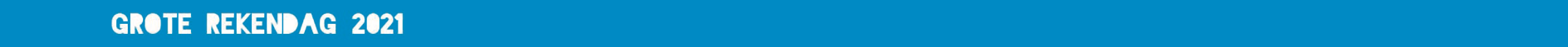